Bacterial  Disease -cholera
b.Mounika
                                         Department of microbiology
                                                 Dnr college
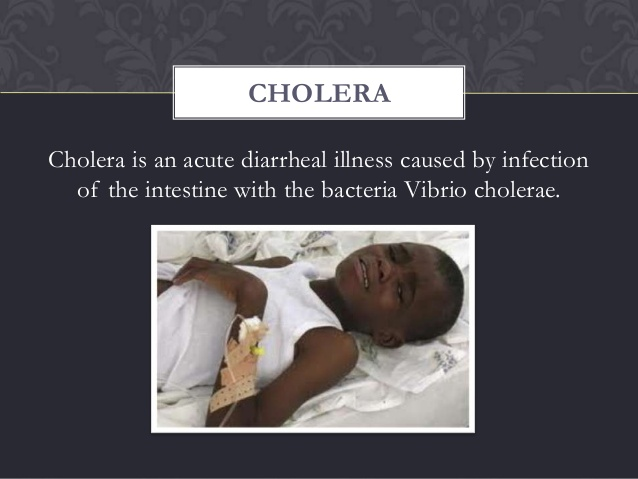 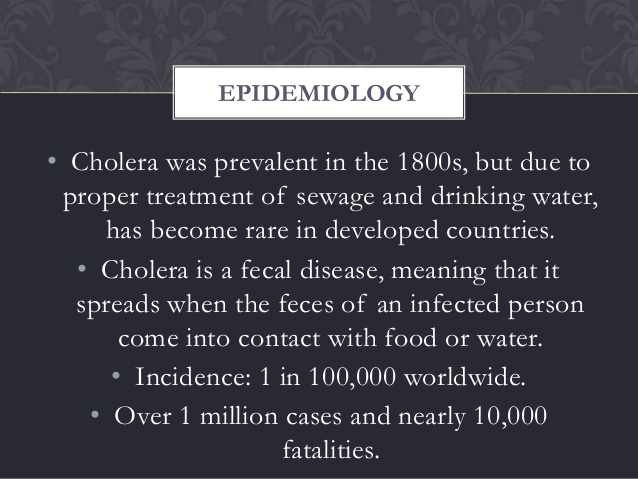 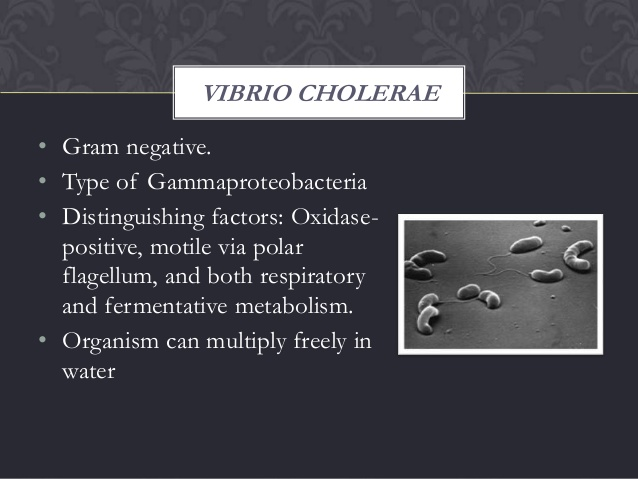 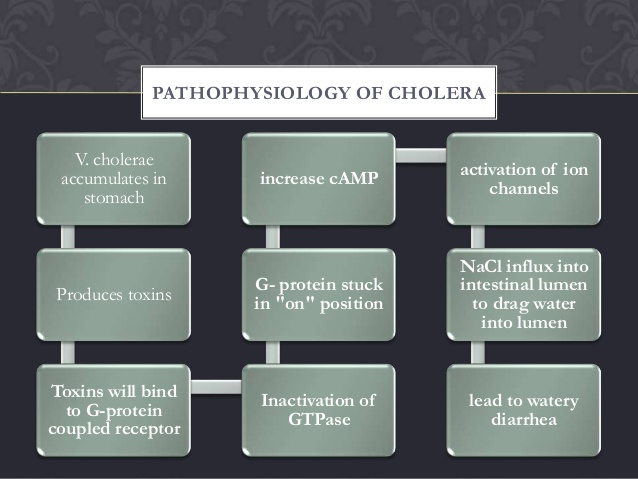 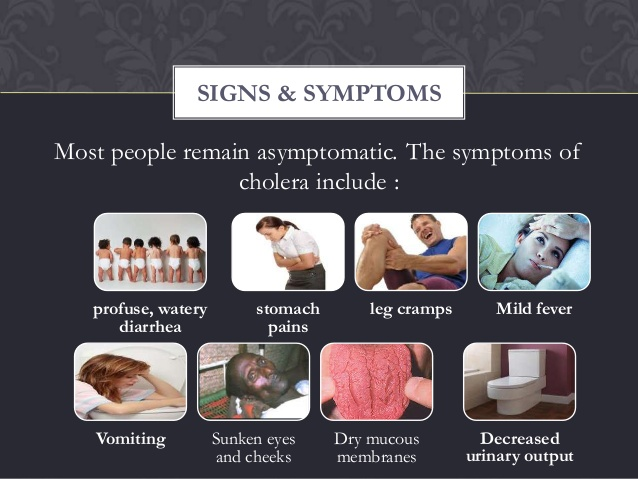 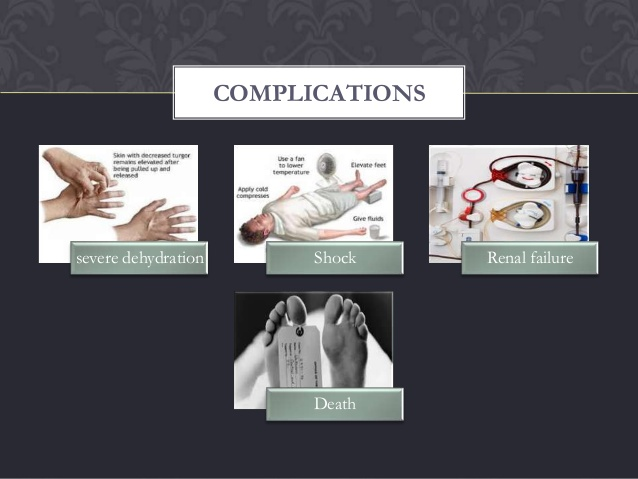 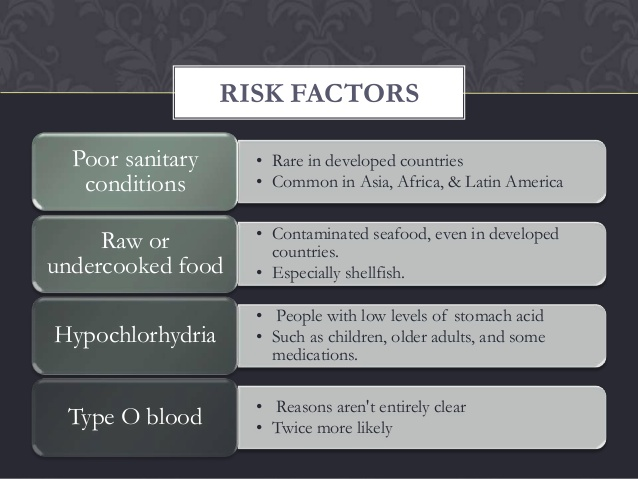 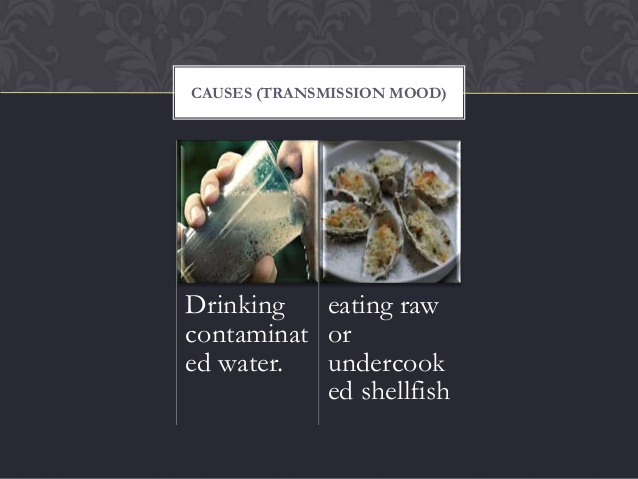 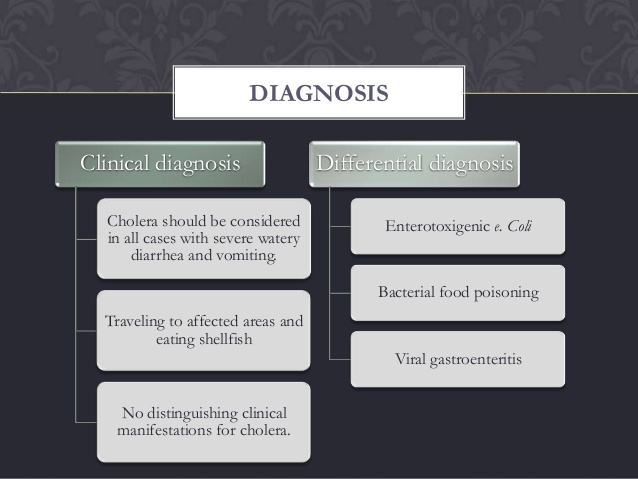 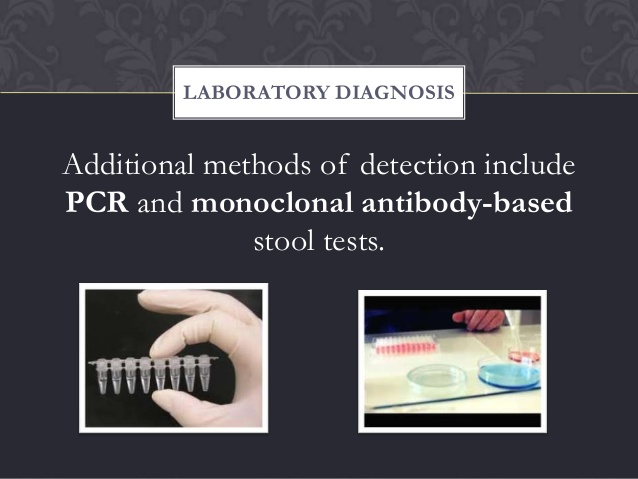 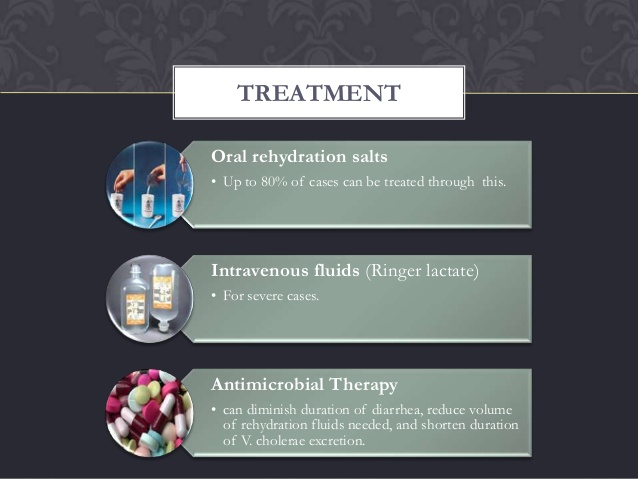 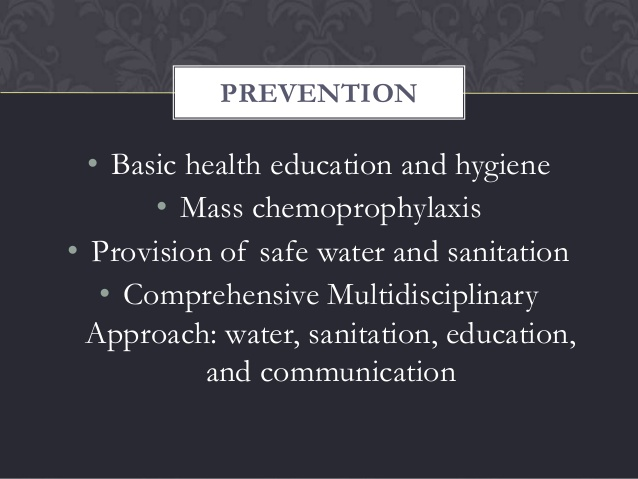